LC 13: Stratégie de synthèse
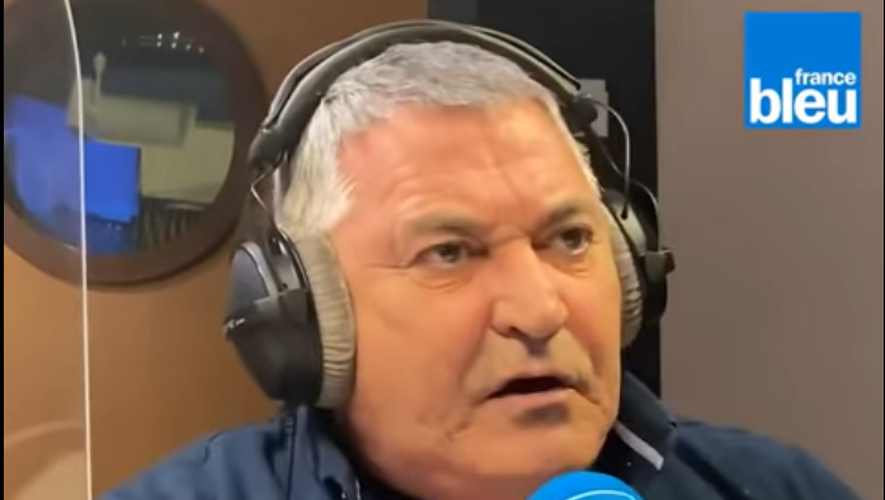 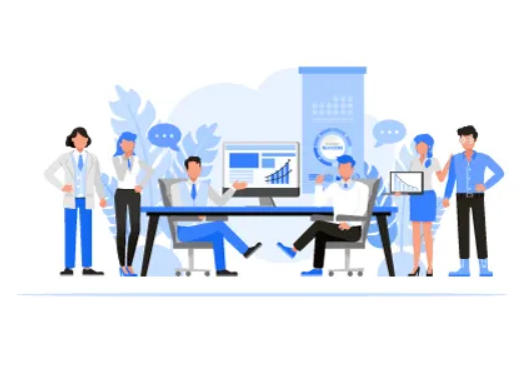 Niveau: 
Lycée
       
Prérequis:
Groupes caractéristiques
Catalyseurs
Mécanisme réactionnel
Technique de séparation, purification, contrôle de pureté
Oxydo-réduction
Équilibre chimique, évolution spontanée d’un système chimique
Catégories de réaction (Addition, Elimination, substitution)
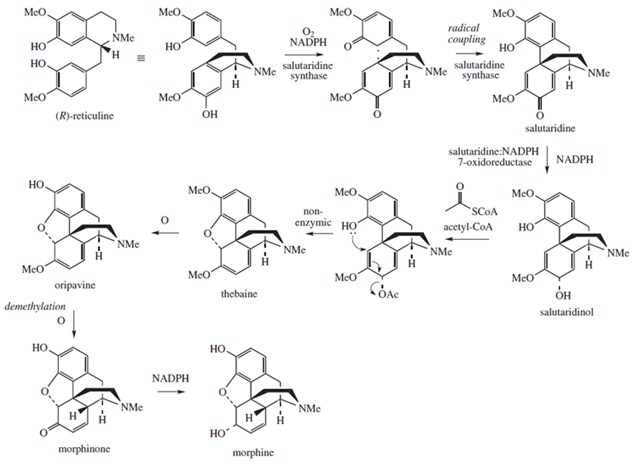 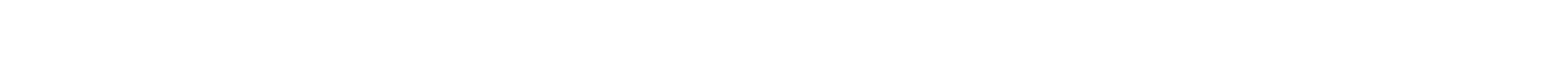 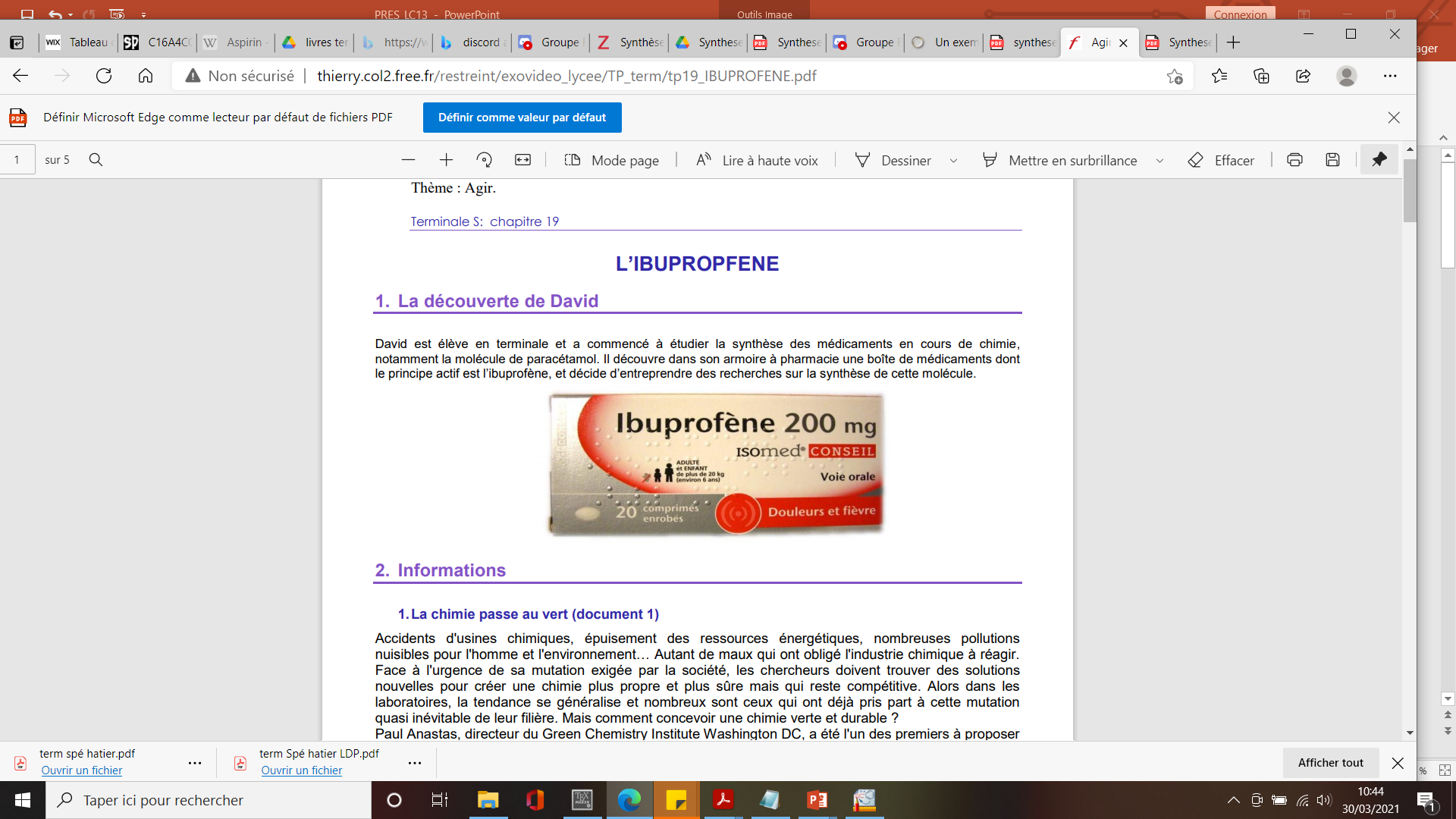 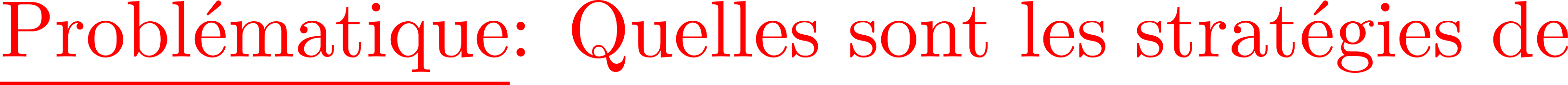 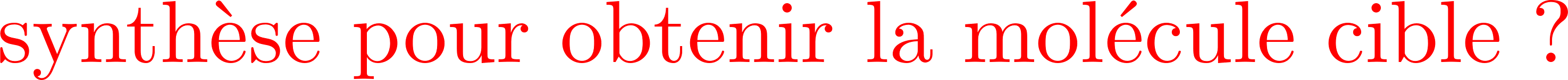 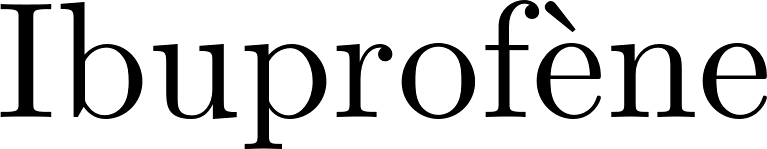 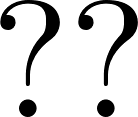 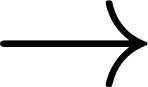 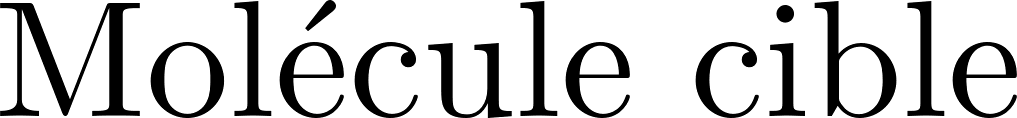 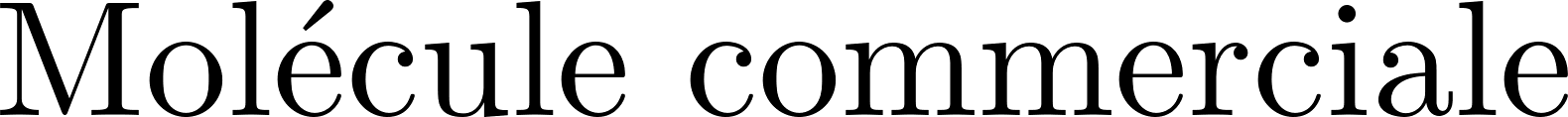 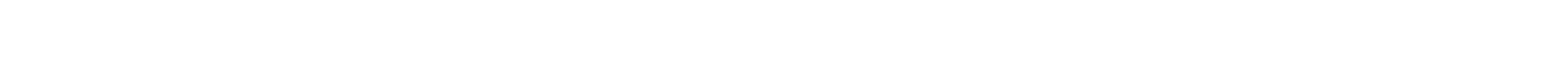 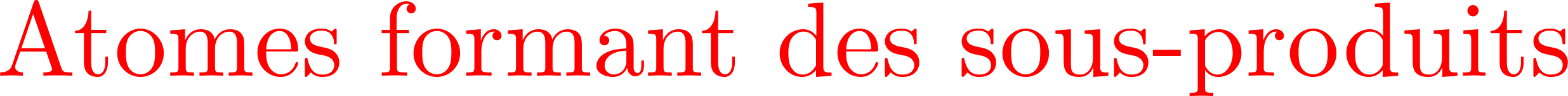 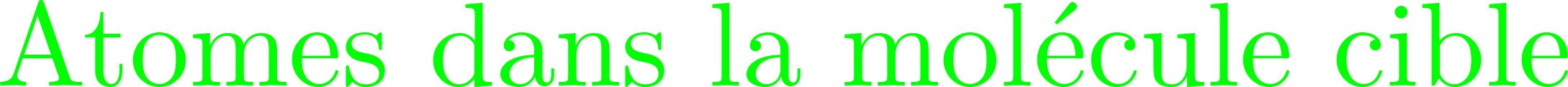 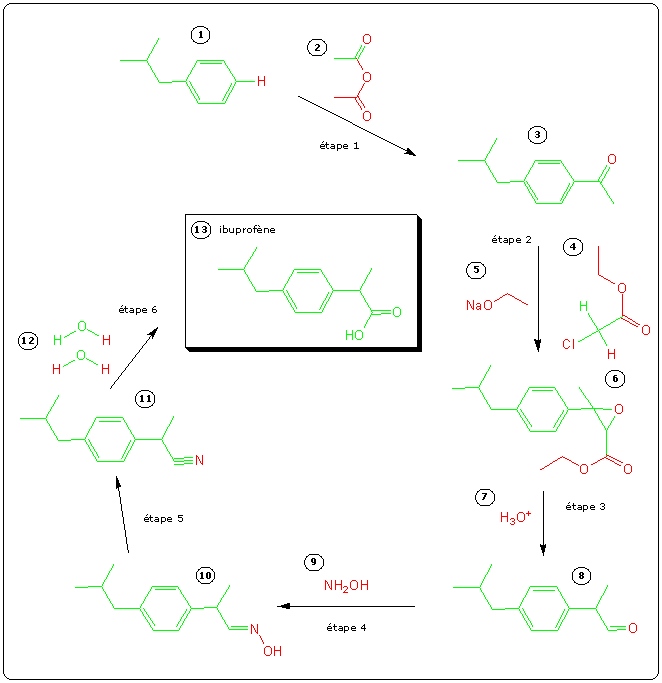 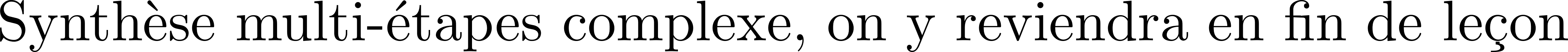 c
Équation bilan de synthèse du paracétamol
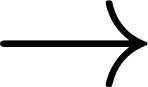 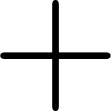 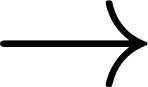 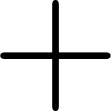 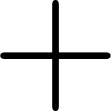 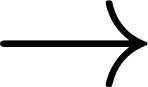 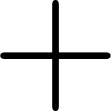 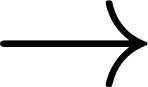 Acide éthanoïque
Paraaminophénol
Anhydride éthanoïque
Paracétamol
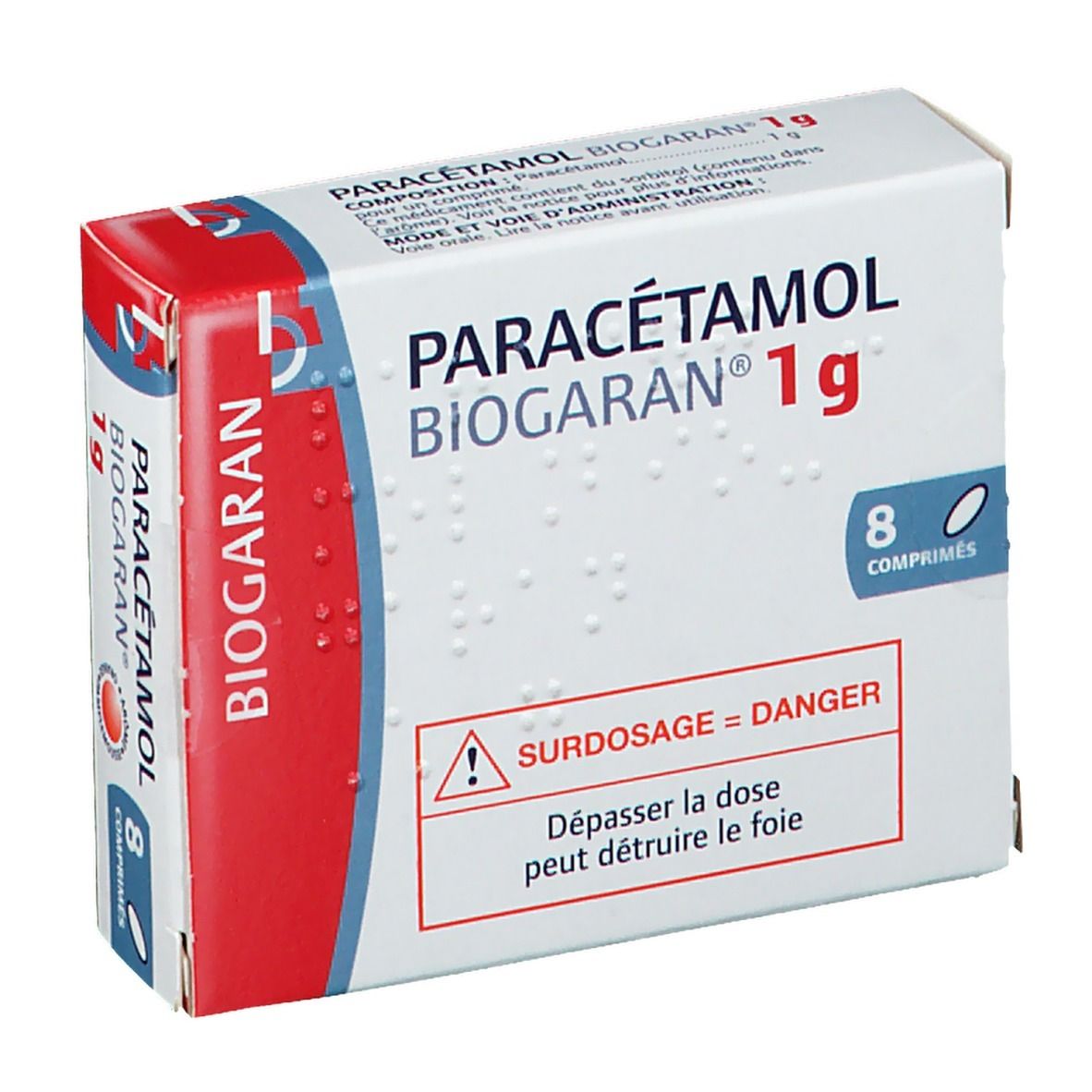 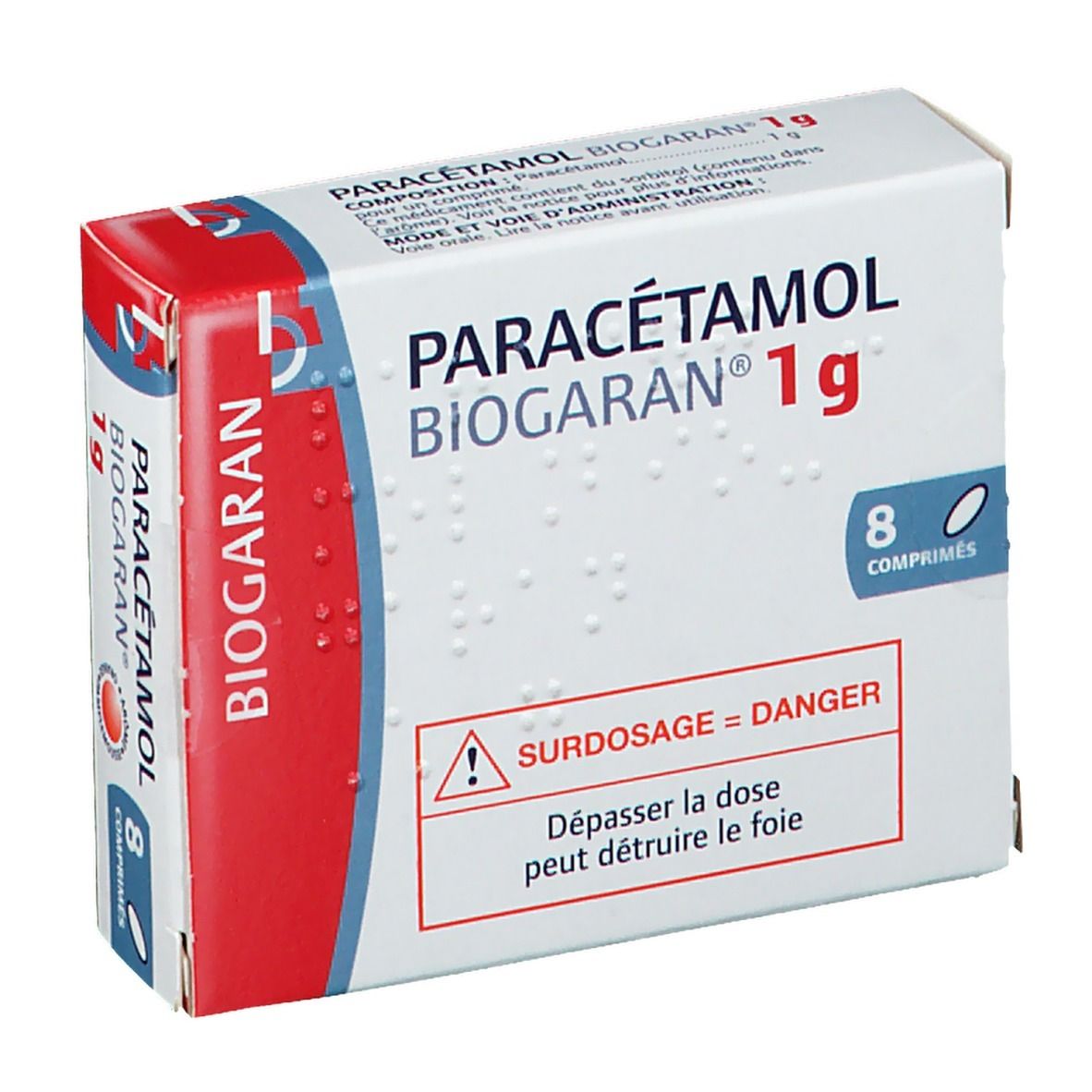 Équation bilan de synthèse du paracétamol
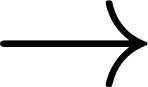 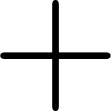 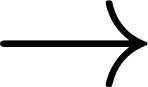 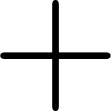 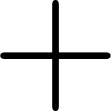 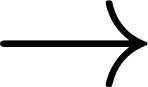 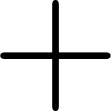 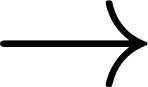 Acide éthanoïque
Paraaminophénol
Anhydride éthanoïque
Paracétamol
Groupe hydroxyle
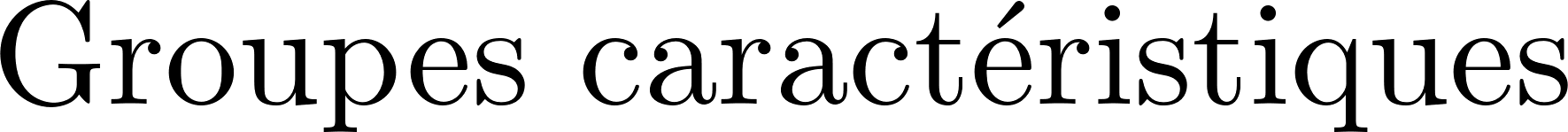 Groupe amine
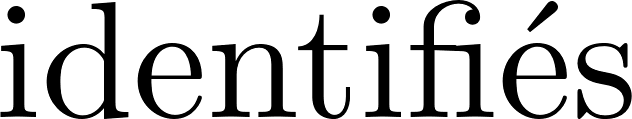 Groupe amide
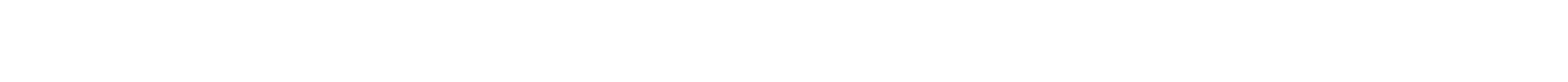 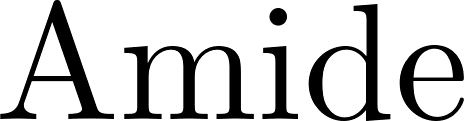 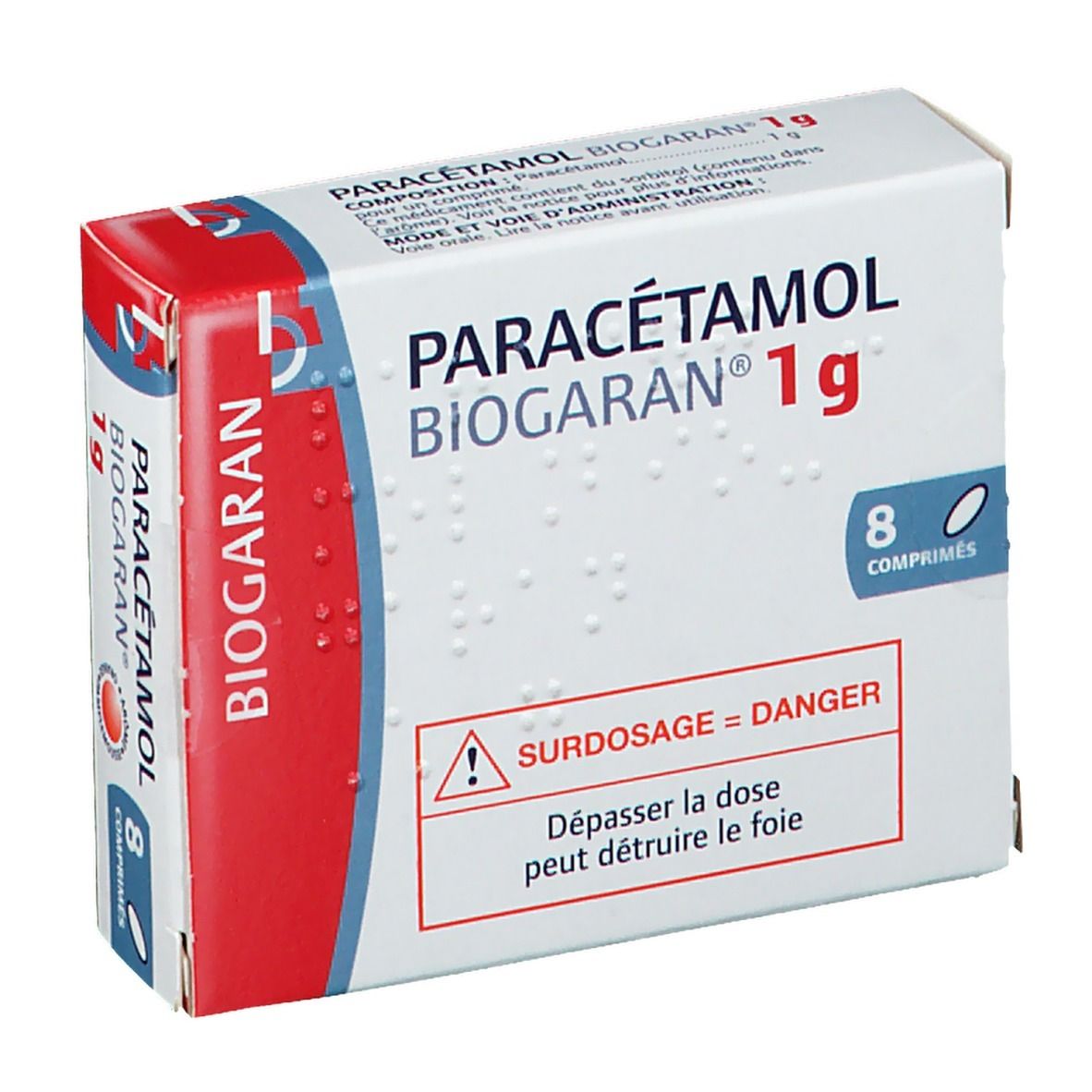 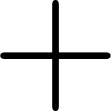 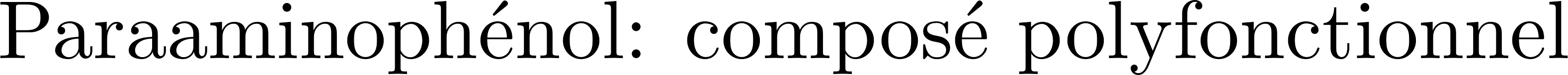 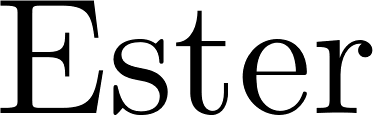 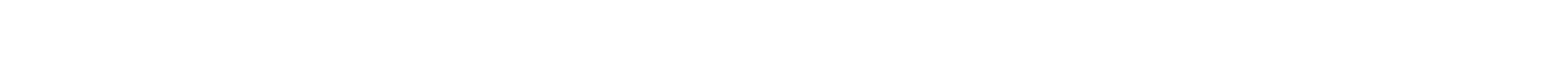 Réfrigérant droit
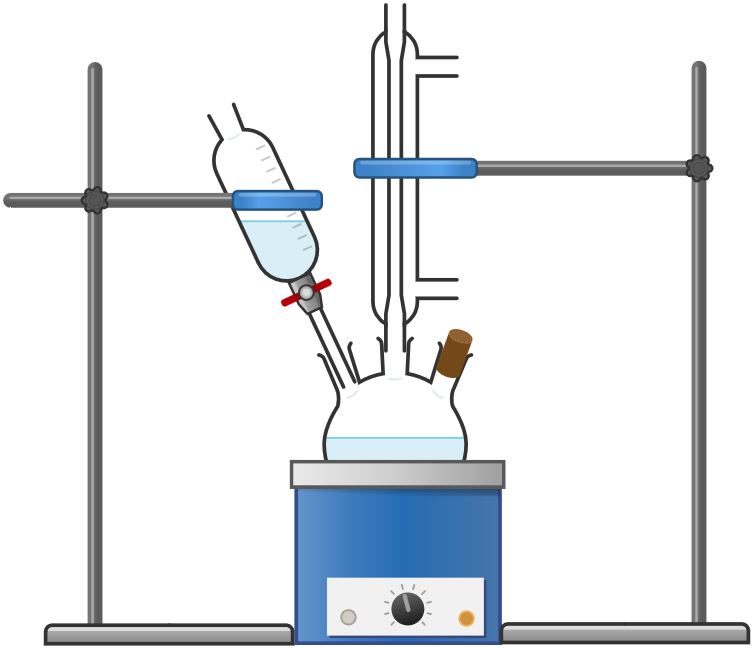 Ampoule de coulée
(Anhydride Acétique)
Ballon Bicol ou Tricol
(paraaminophénol+eau+ acide acétique)
Chauffe Ballon
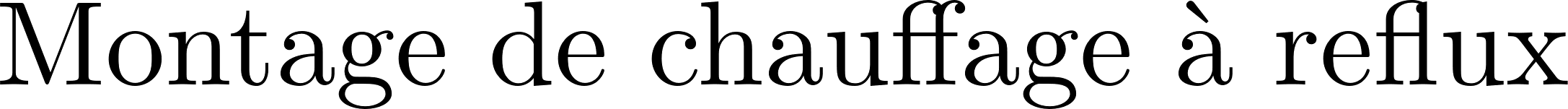 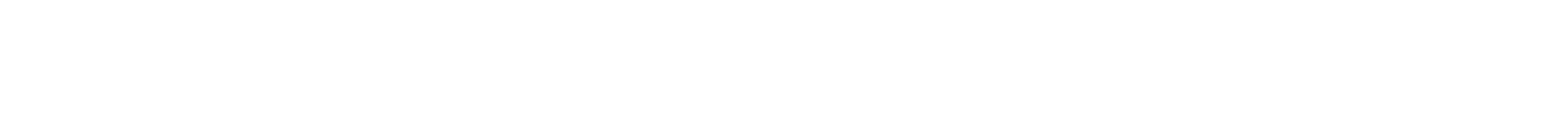 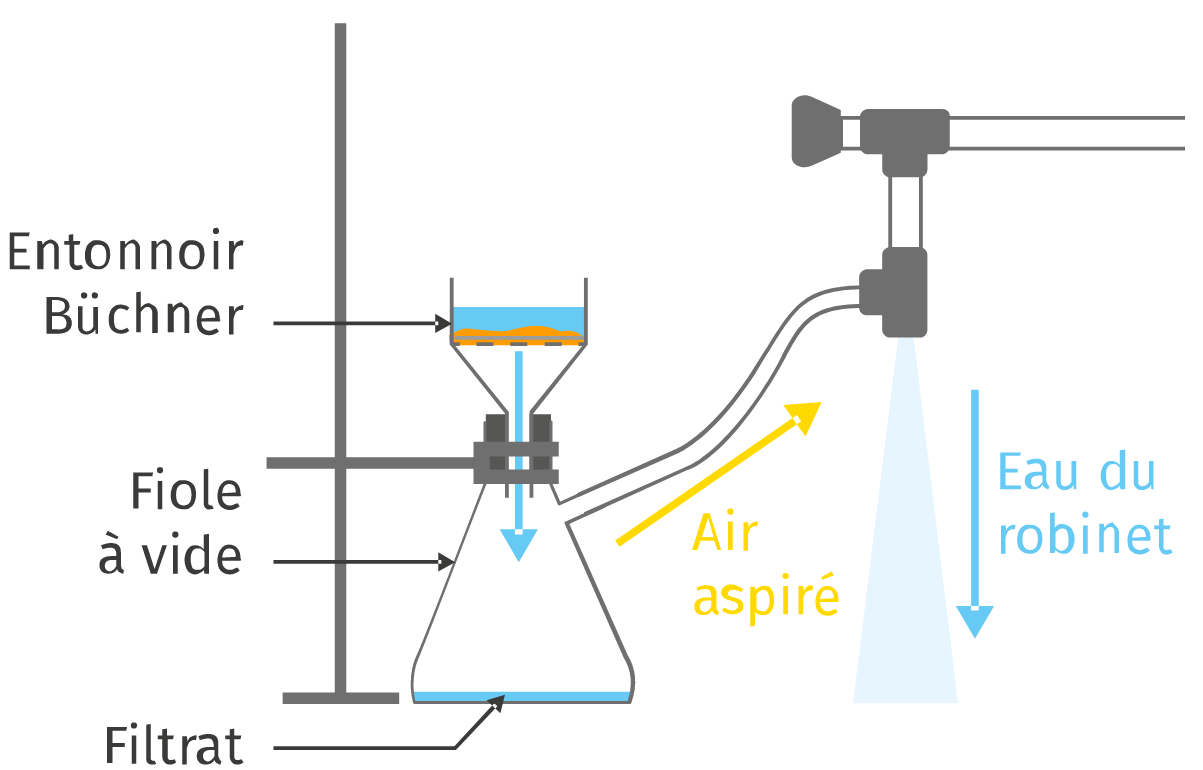 Brut 
réactionnel
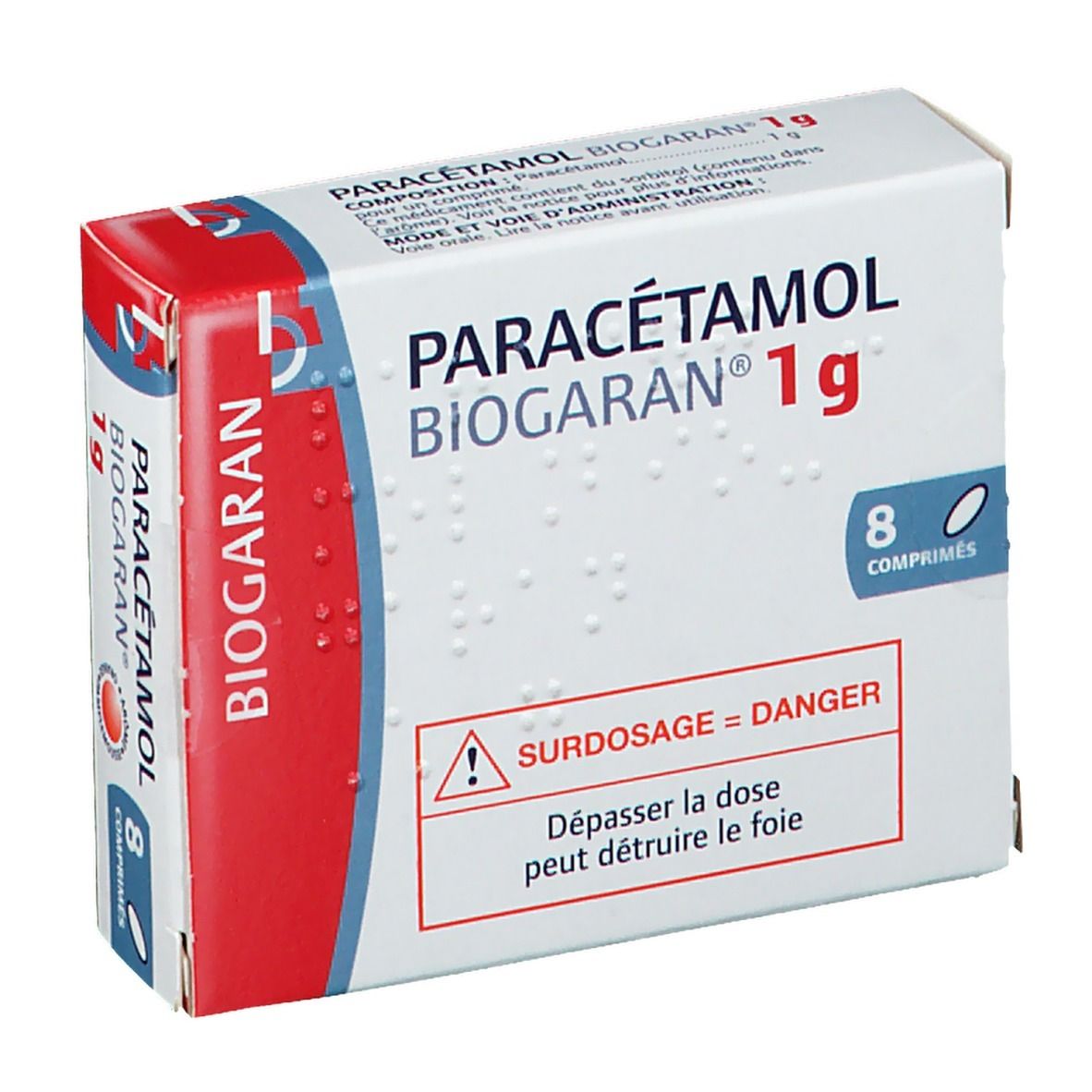 Séchage à l’étuve
Spectre Infra-rouge du produit obtenu
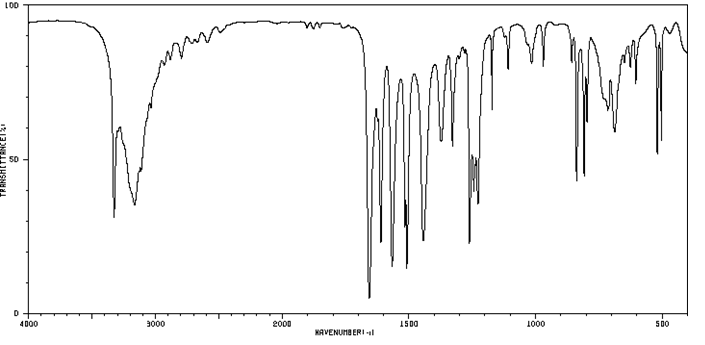 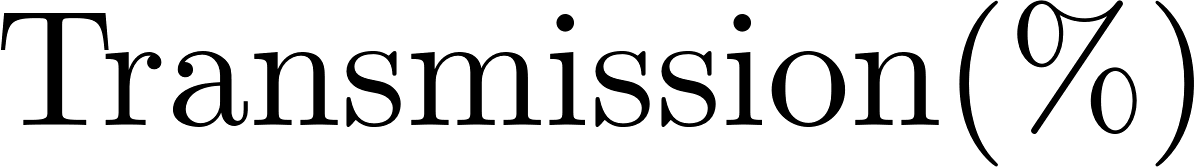 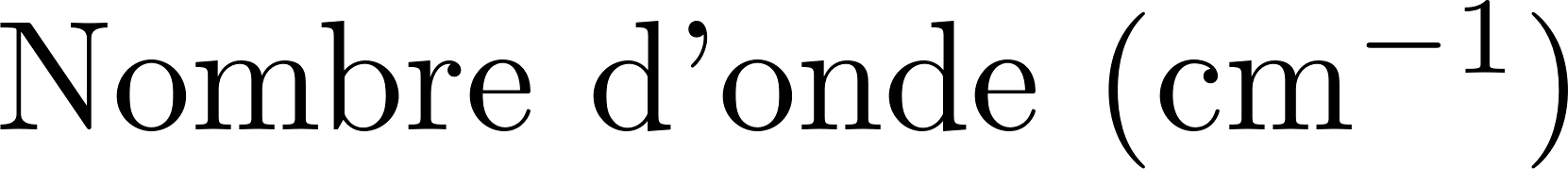 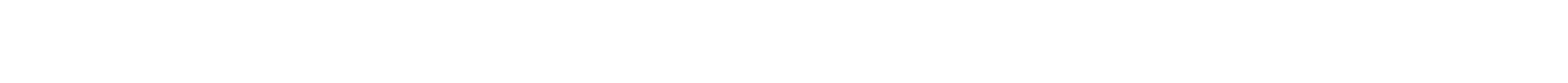 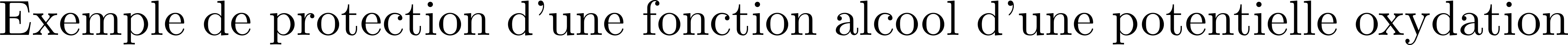 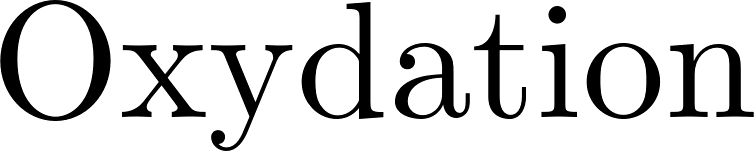 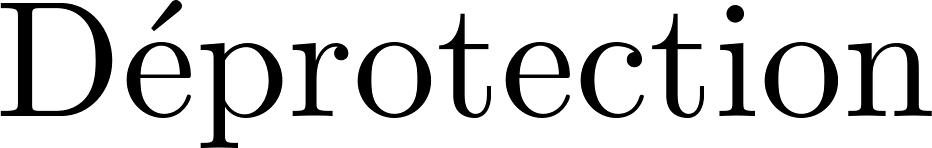 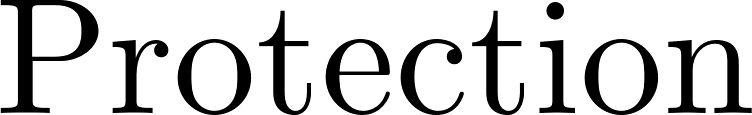 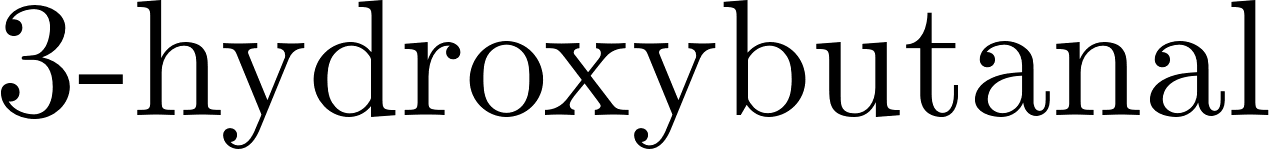 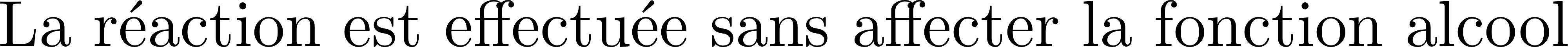 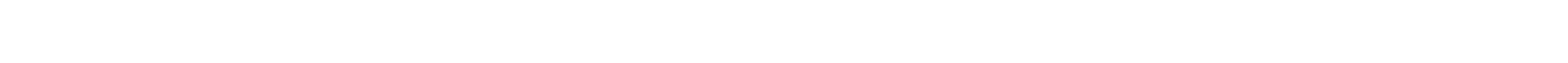 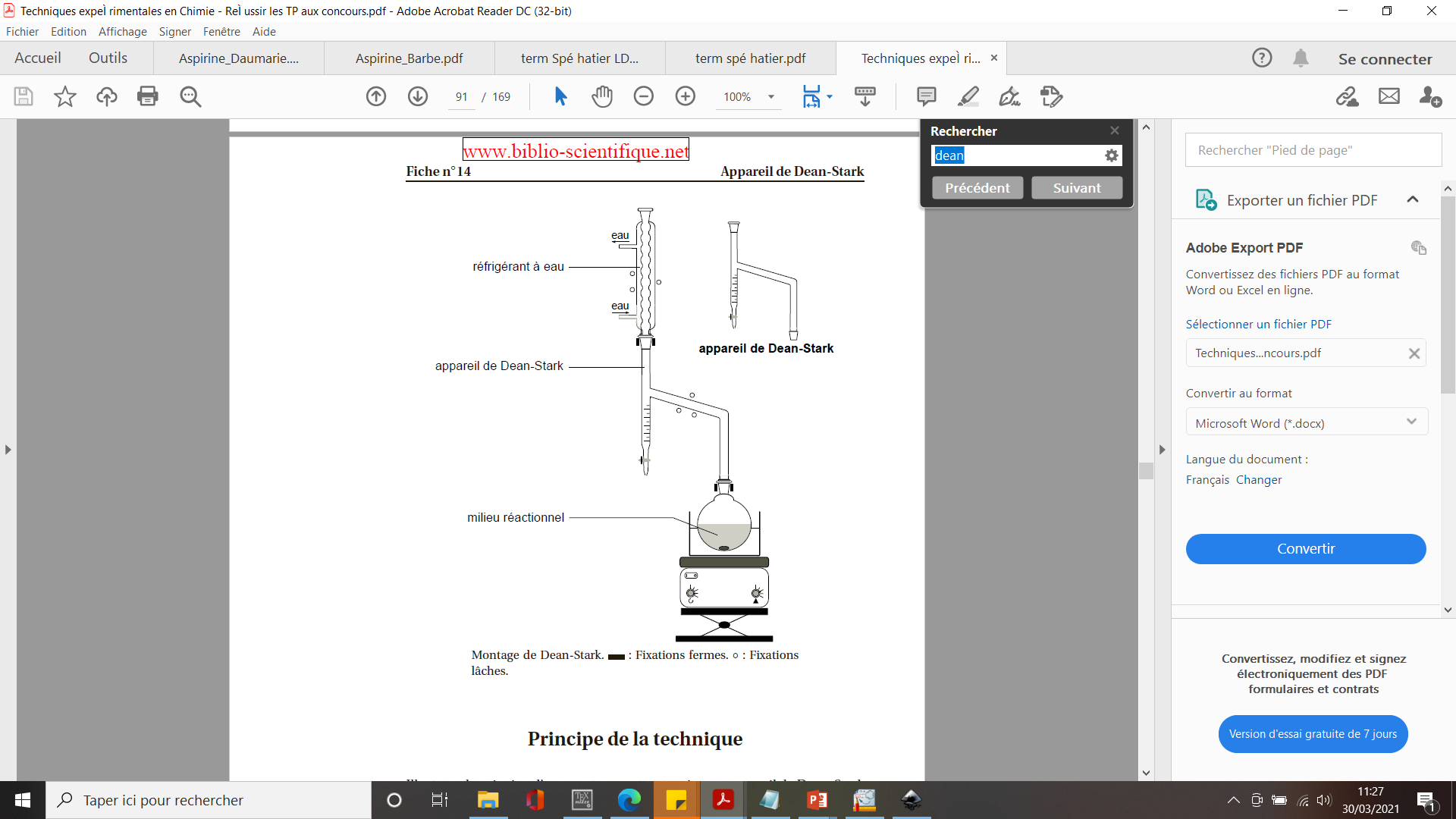 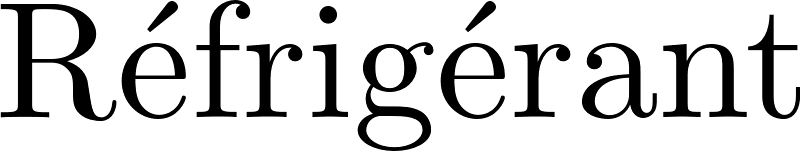 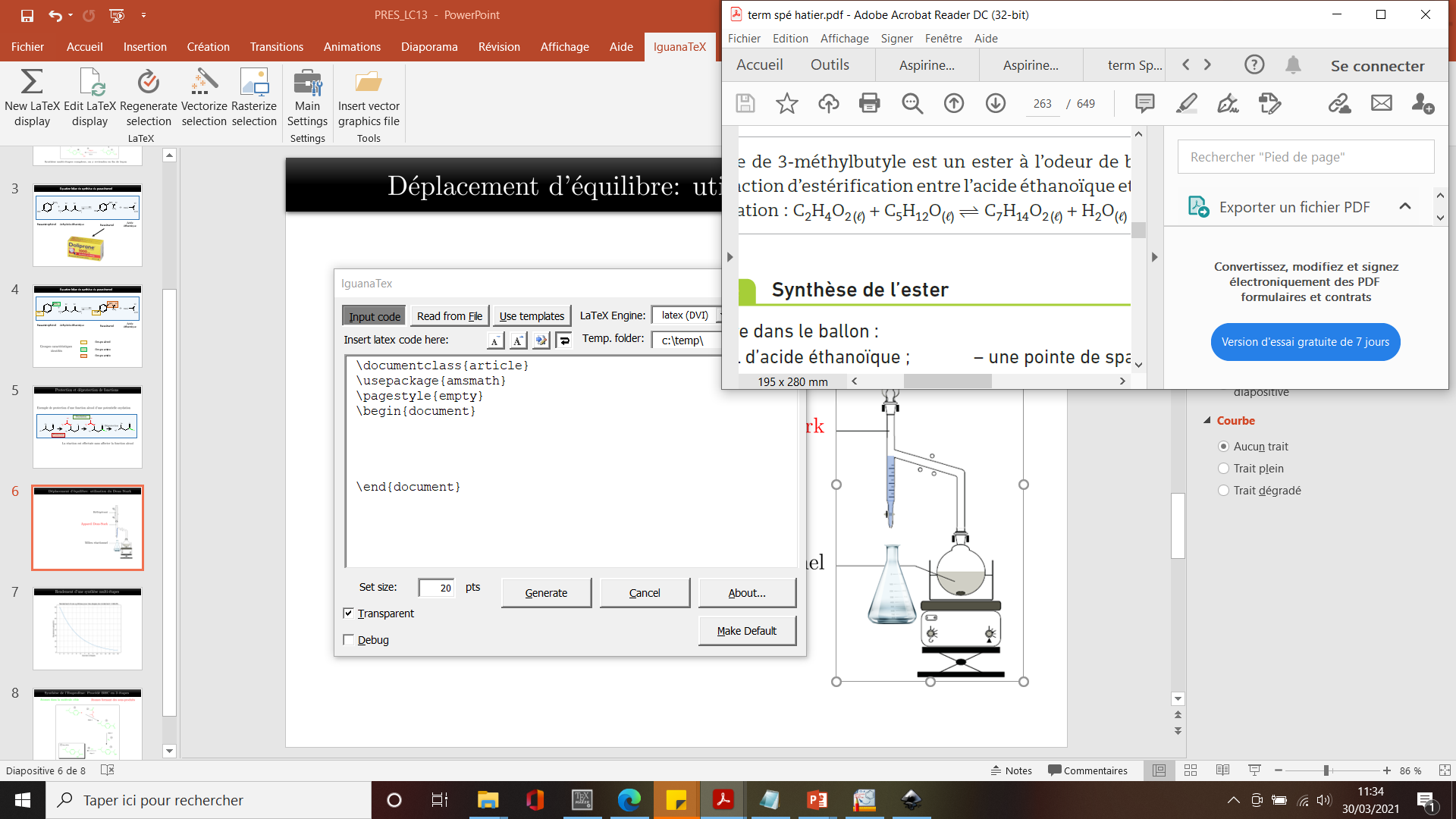 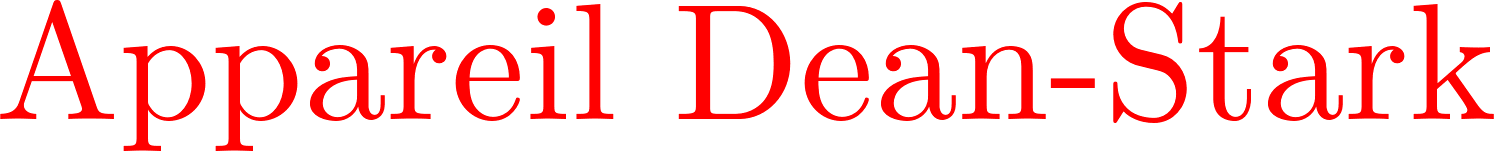 Acide éthanoïque en excès
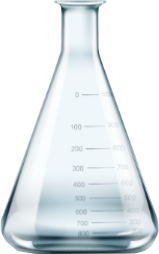 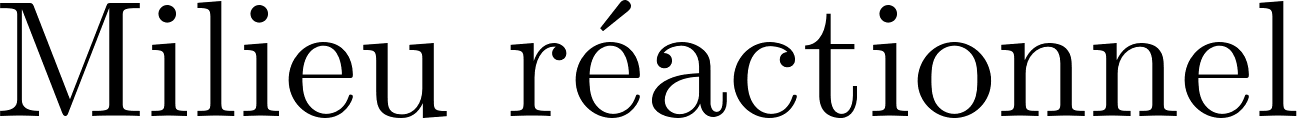 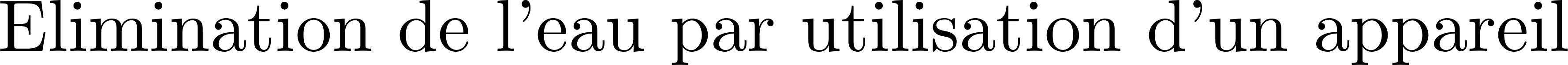 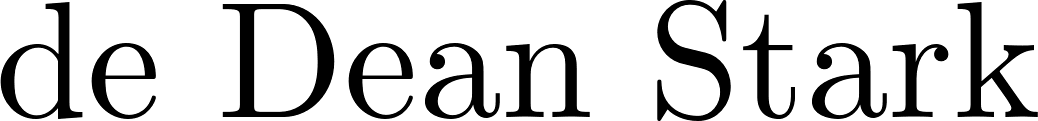 Équation bilan de synthèse du paracétamol
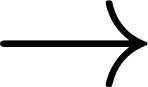 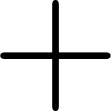 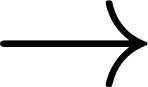 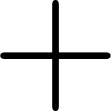 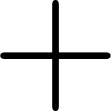 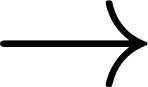 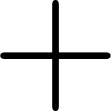 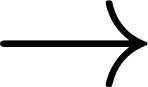 Acide éthanoïque
Paraaminophénol
Anhydride éthanoïque
Paracétamol
Équation bilan de synthèse du paracétamol
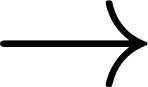 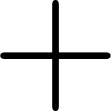 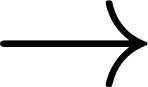 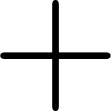 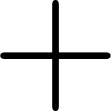 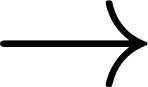 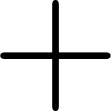 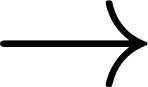 Réactif en défaut
Acide éthanoïque
Paraaminophénol
m=5,5g
M=109,13g/mol
ni =nmax=50,4 mmol
Anhydride éthanoïque
V=7mL
M=102,09g/mol
n=74,0 mmol
Paracétamol
Équation bilan de synthèse du paracétamol
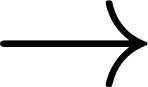 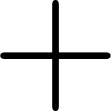 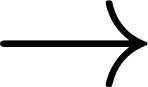 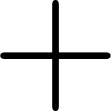 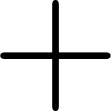 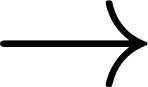 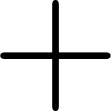 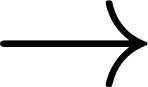 Réactif en défaut
Acide éthanoïque
Paraaminophénol
m=5,5g
M=109,13g/mol
ni =nmax=50,4 mmol
Anhydride éthanoïque
V=7mL
M=102,09g/mol
n=74,0 mmol
Paracétamol
mfinal=5,9g
M=151g/mol
nfinal=39mmol
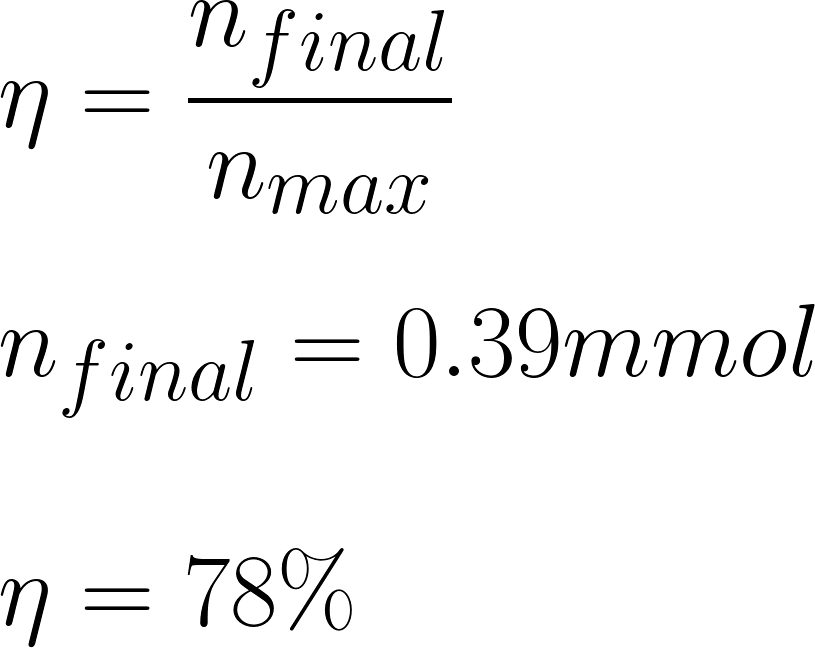 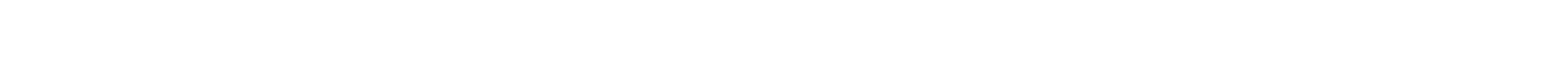 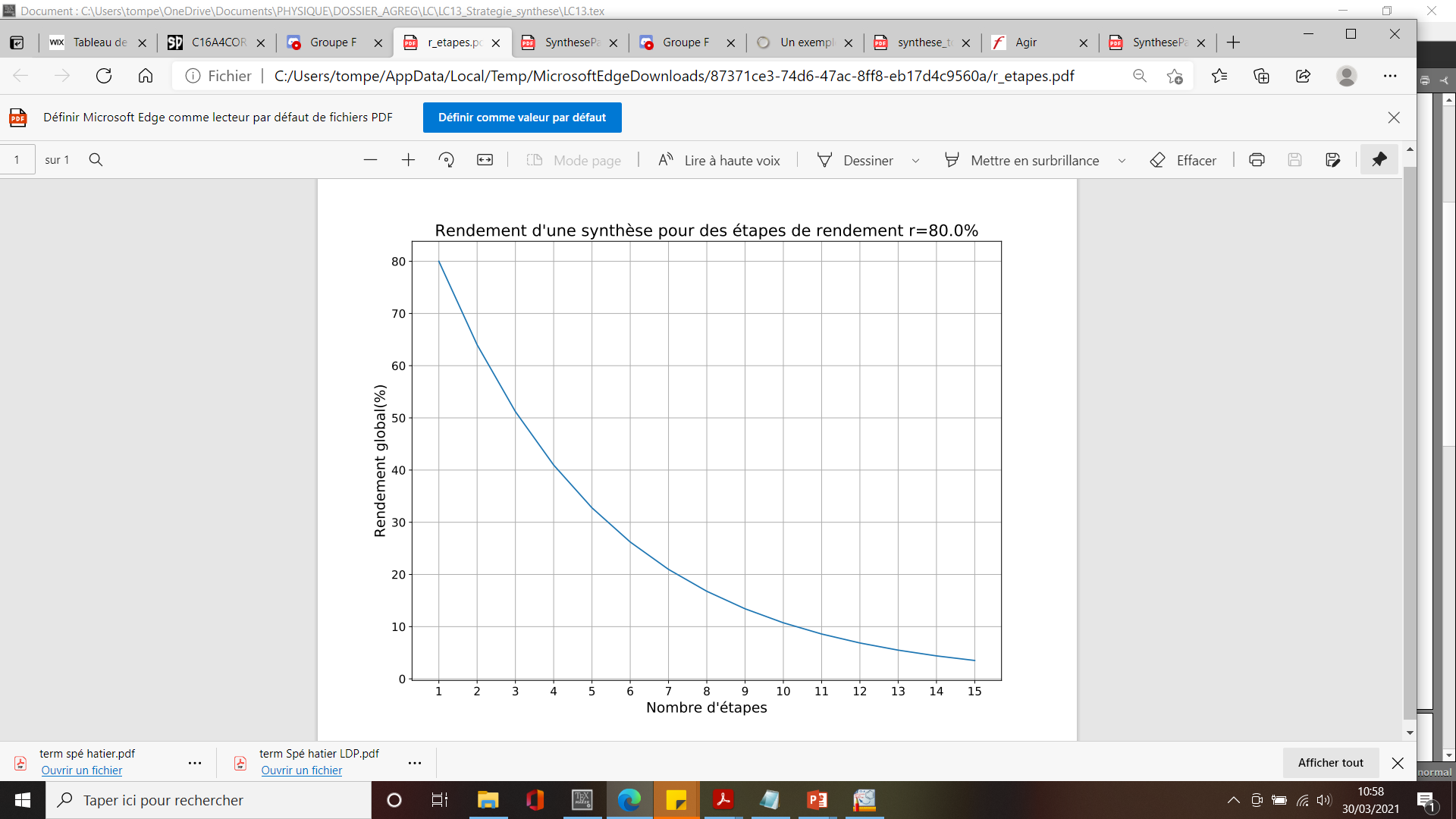 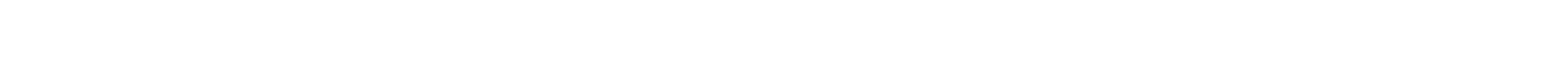 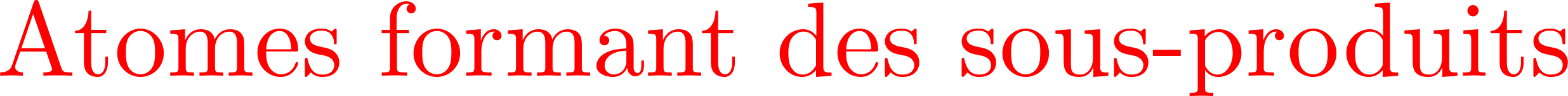 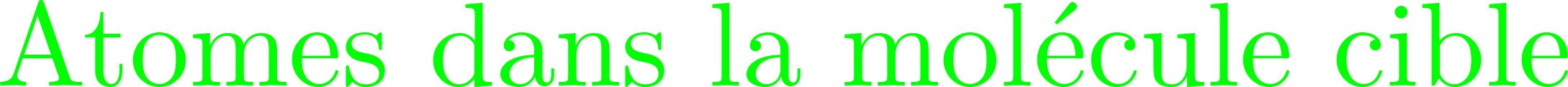 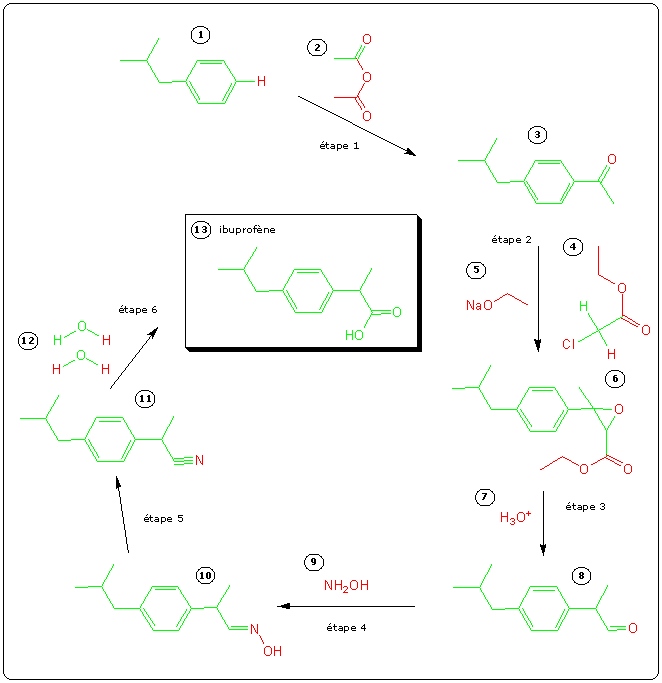 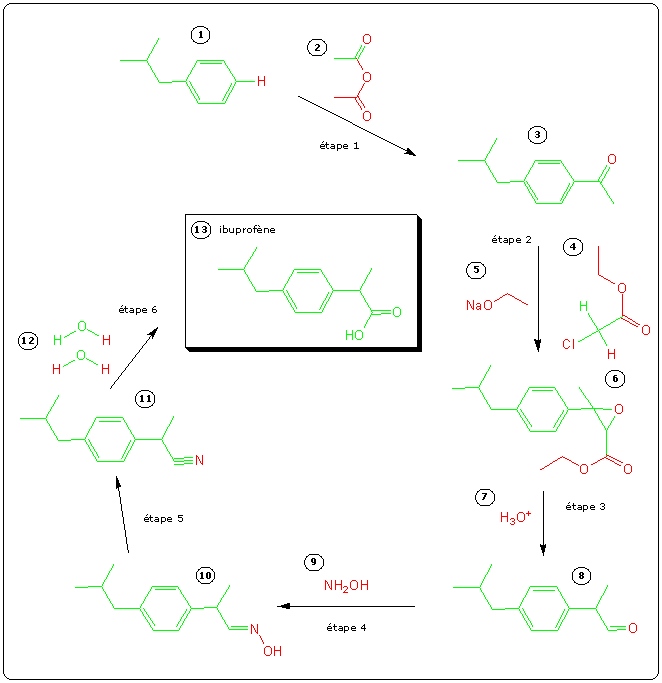 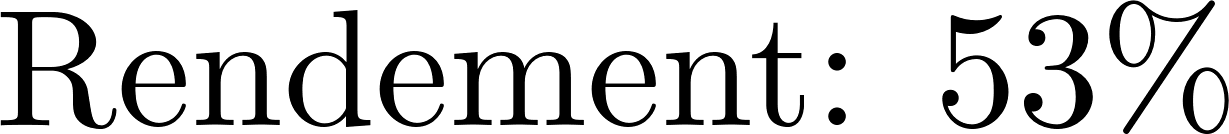 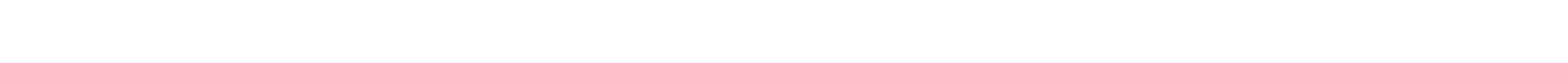 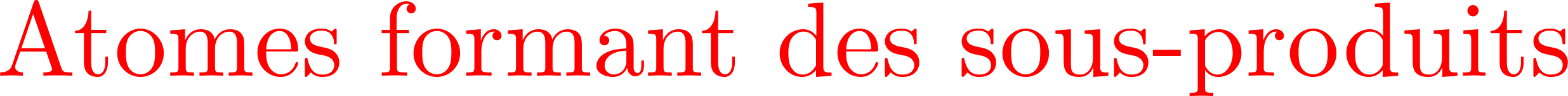 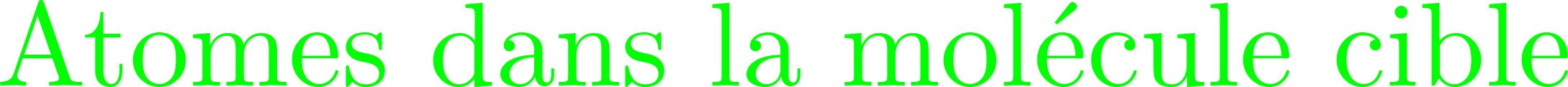 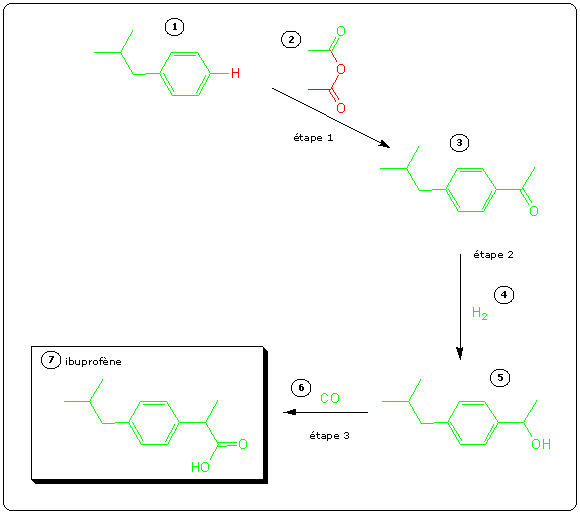 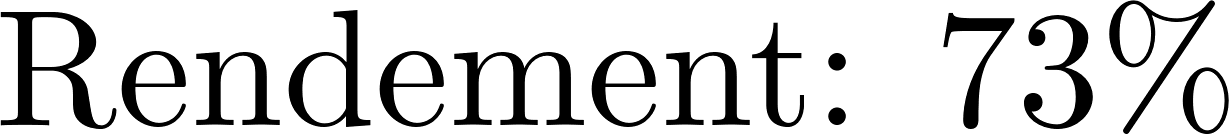 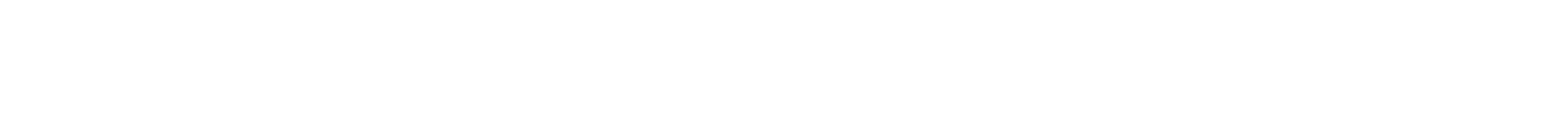 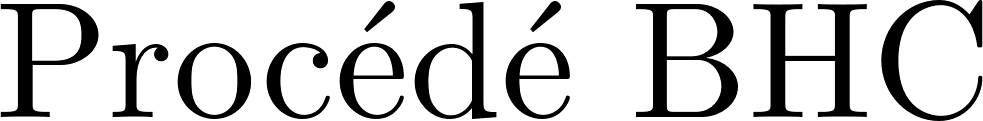 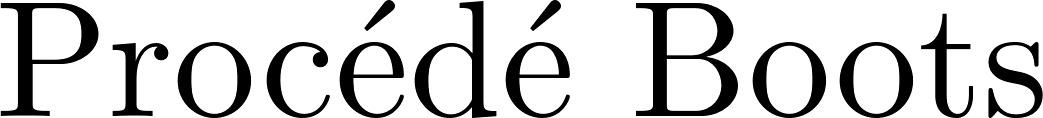 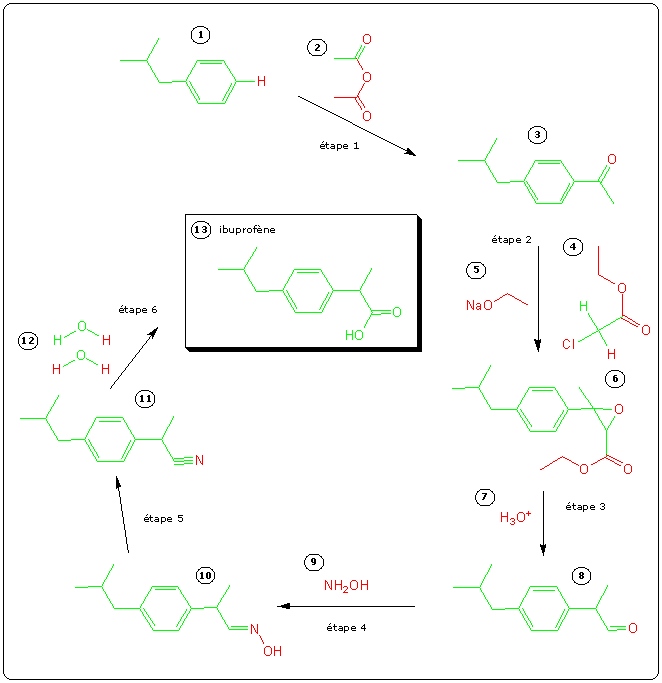 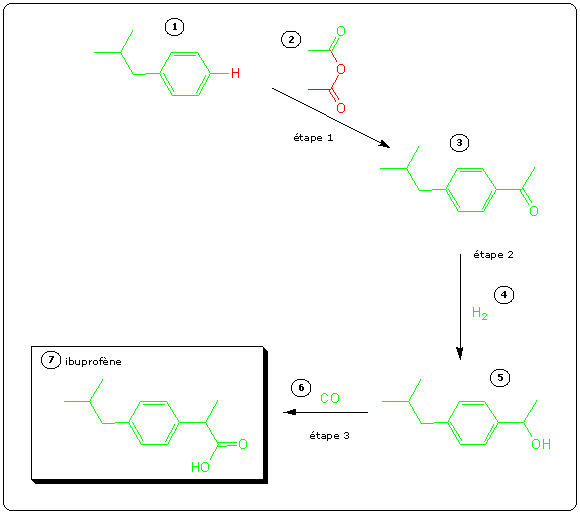 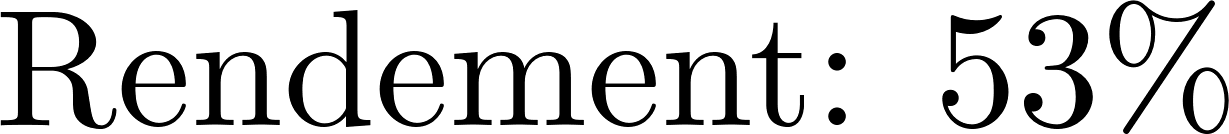 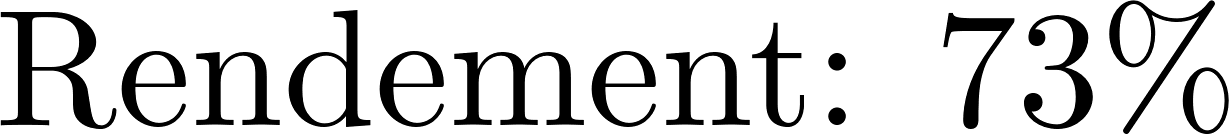 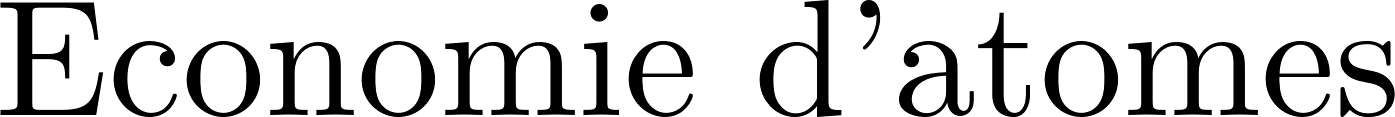 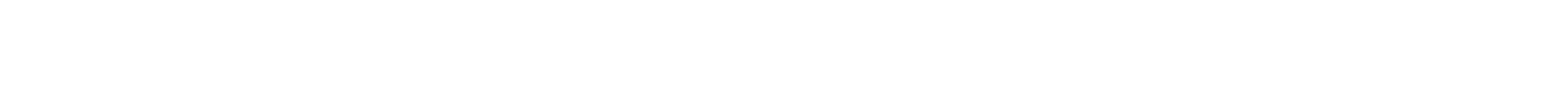 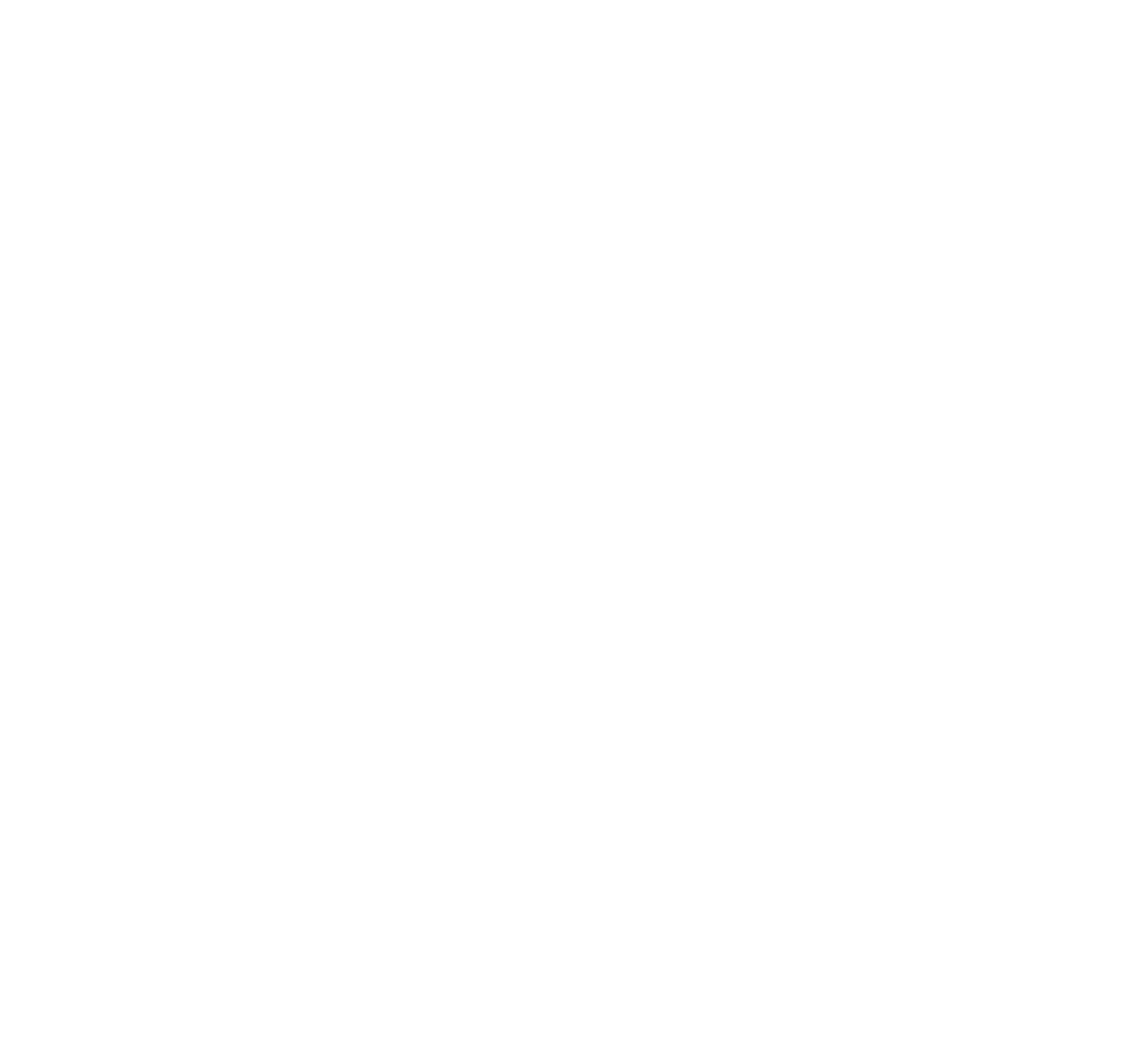 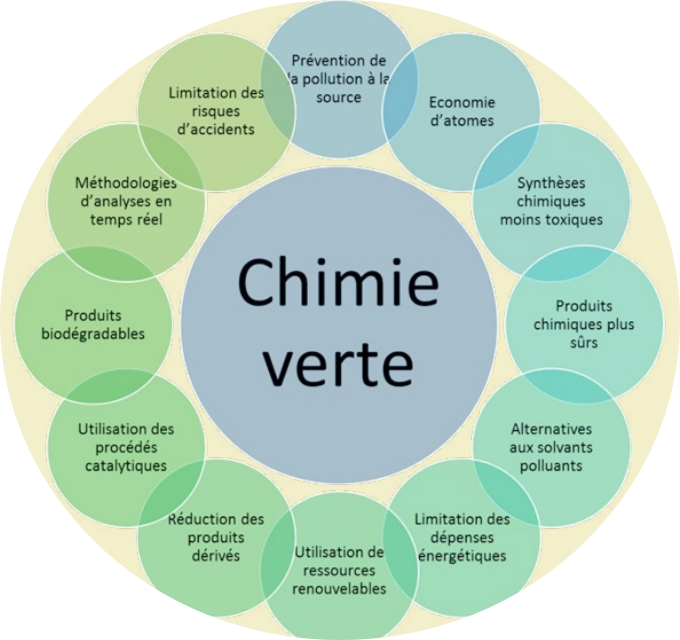